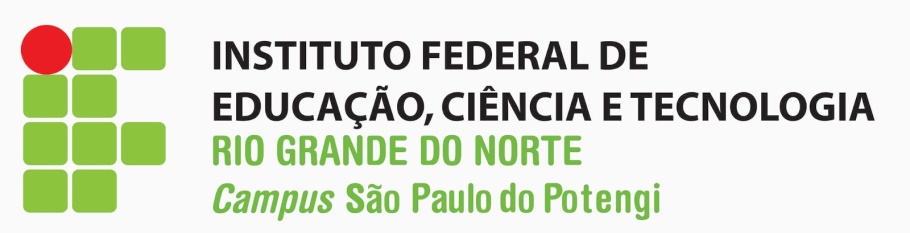 GEOMETRIA ANALÍTICAParábolas
Profª Juliana Schivani 
docente.ifrn.edu.br/julianaschivani
juliana.schivani@ifrn.edu.br
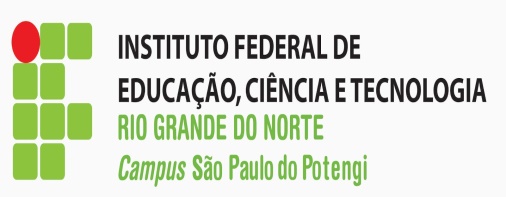 Como construir uma parábola?
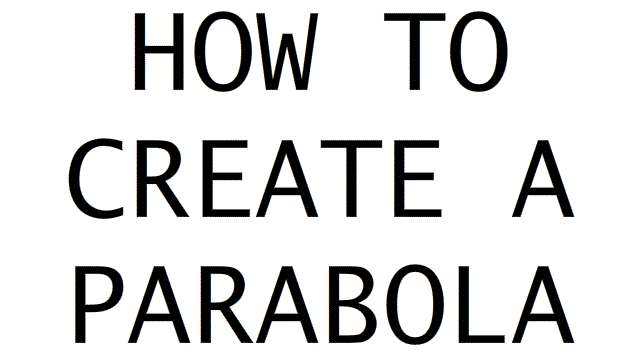 2
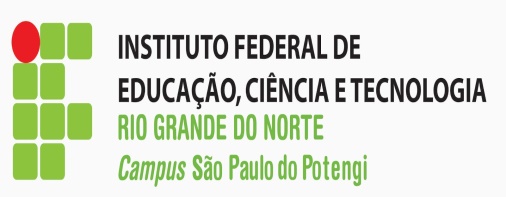 Onde estão as parábolas?
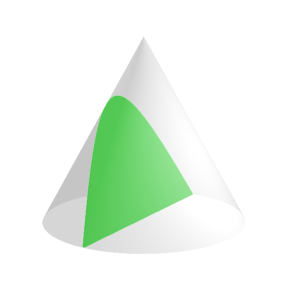 CÔNICA
3
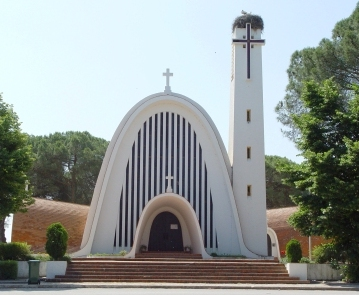 4
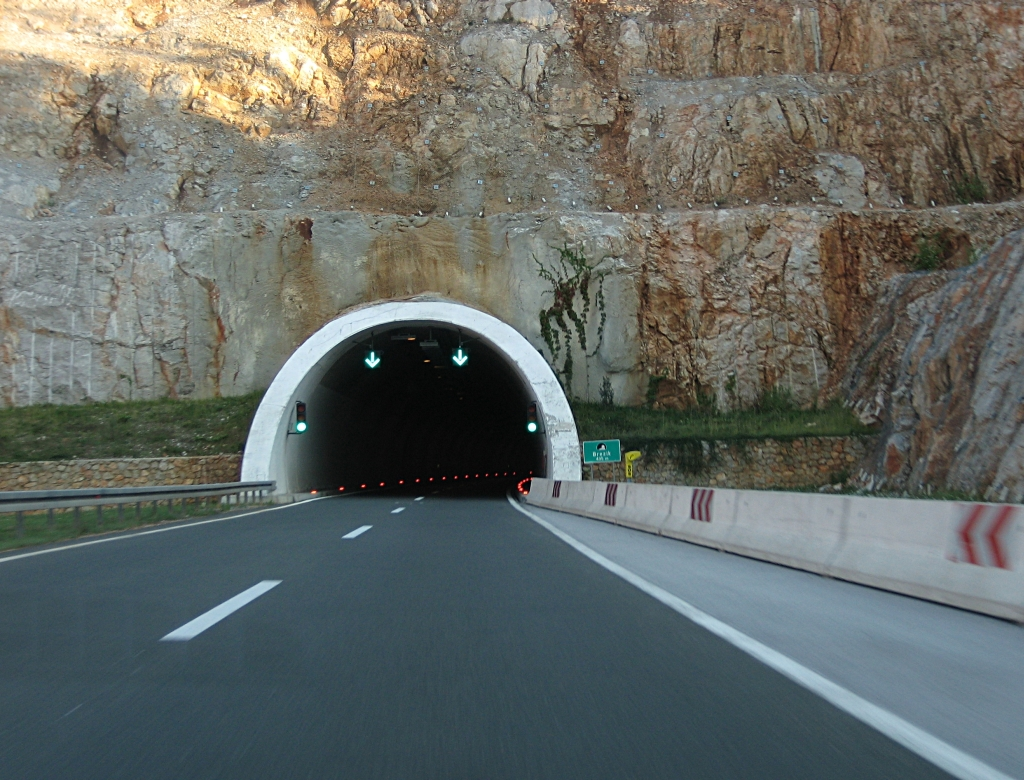 5
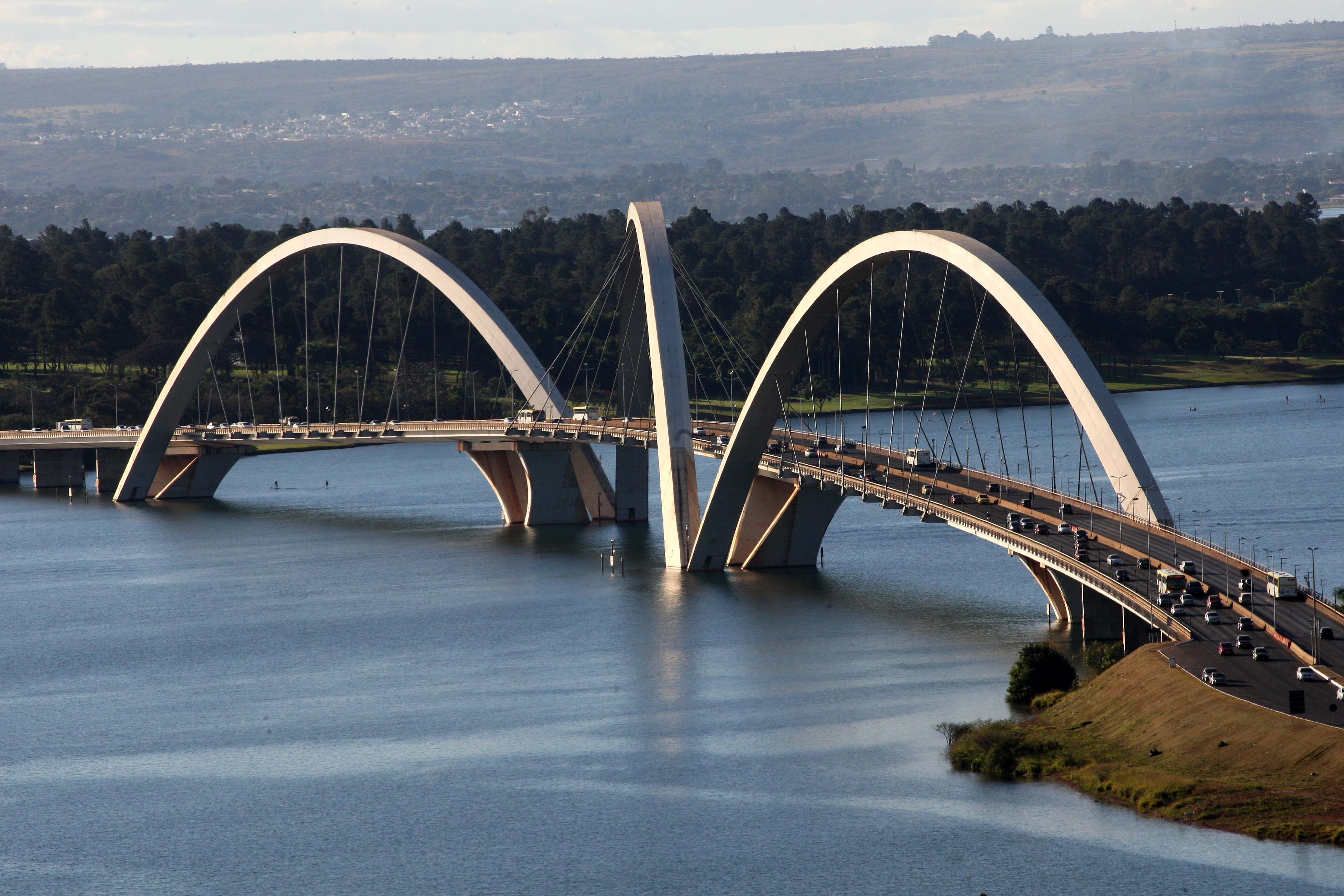 6
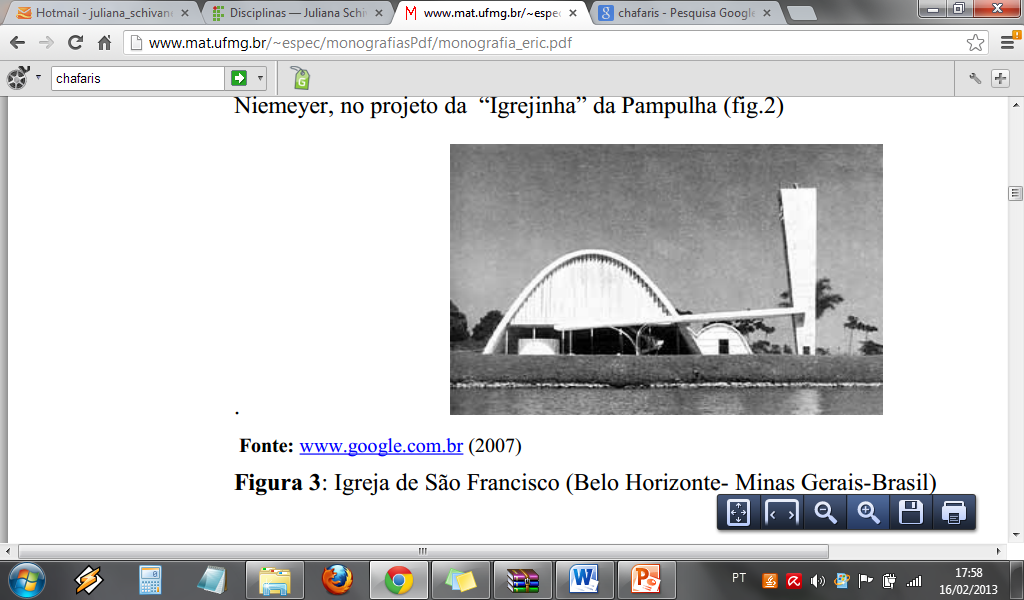 7
[Speaker Notes: centenário Oscar Niemeyer, no projeto da  “Igrejinha” da Pampulha (Belo Horizonte- Minas Gerais-Brasil)]
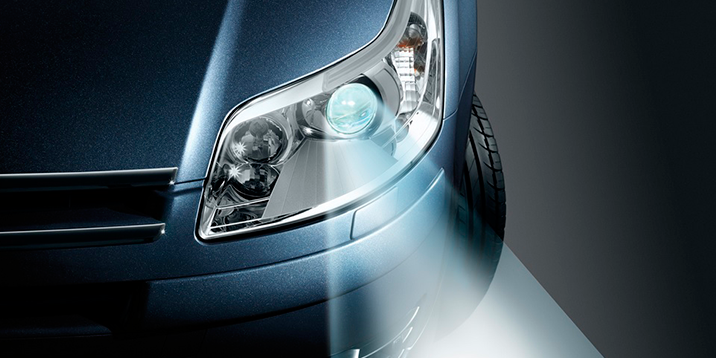 8
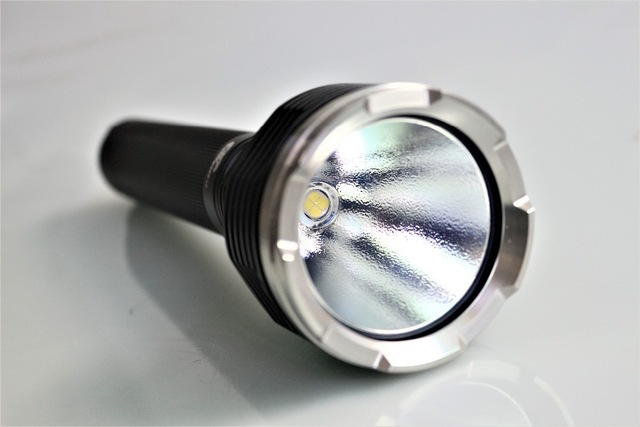 9
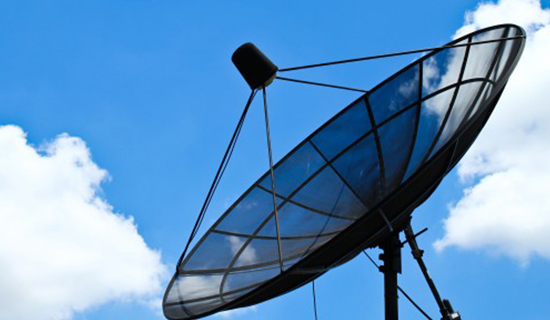 10
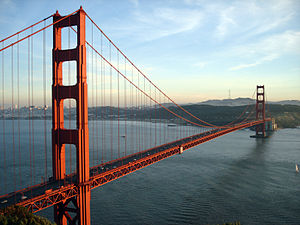 11
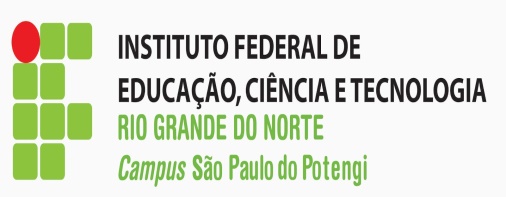 Definição
Dada uma reta d e um ponto F fixos, o conjunto de pontos que estão equidistantes da reta e de F é uma parábola de foco F e diretriz d.
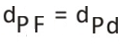 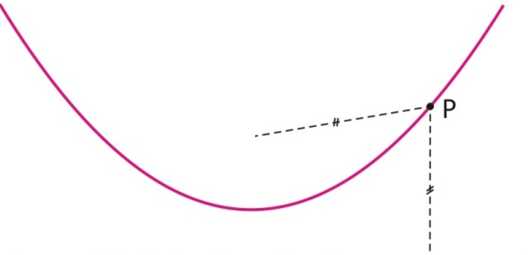 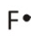 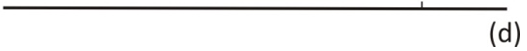 12
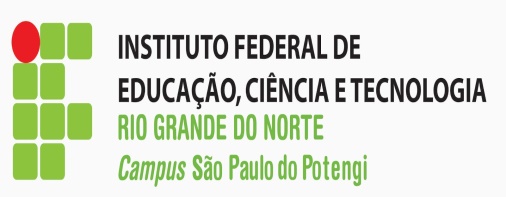 Elementos
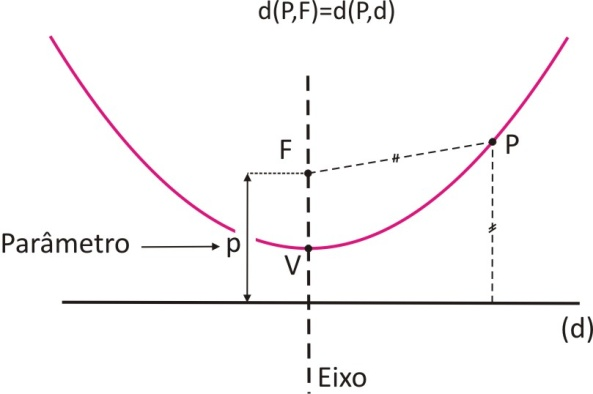 foco
vértice
diretriz
13
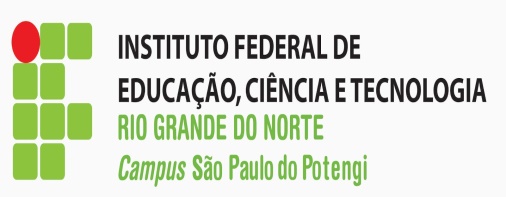 Equação reduzida
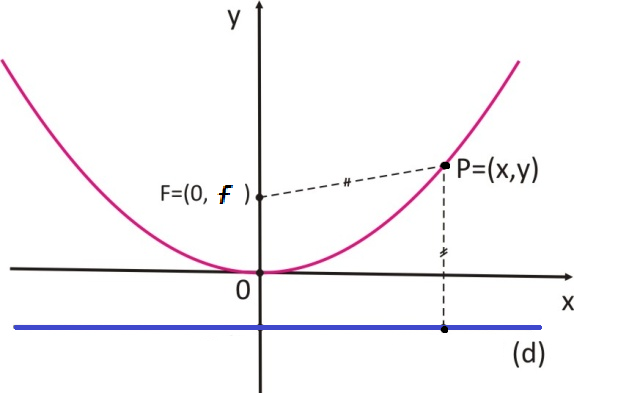 14
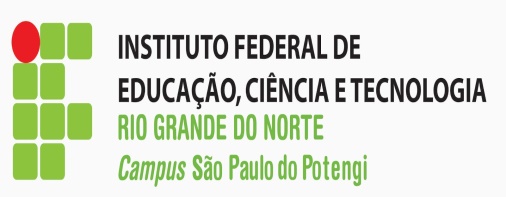 Equação reduzida
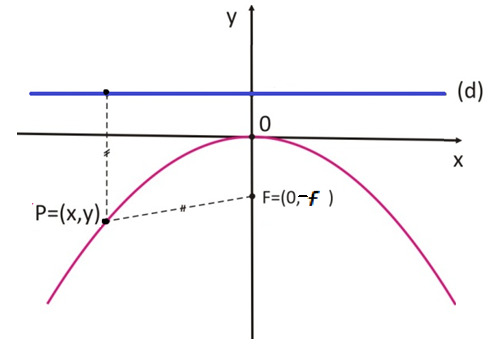 15
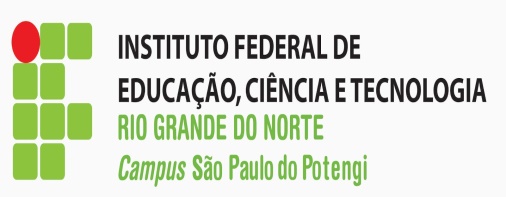 Equação reduzida
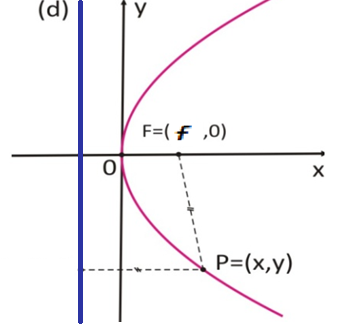 16
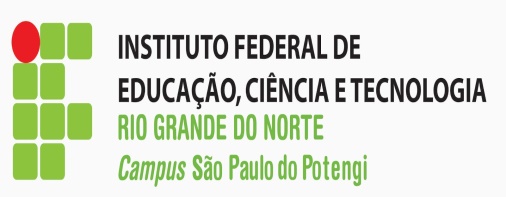 Equação reduzida
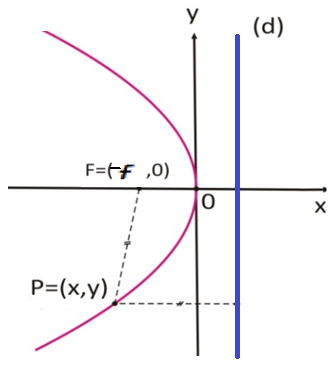 17
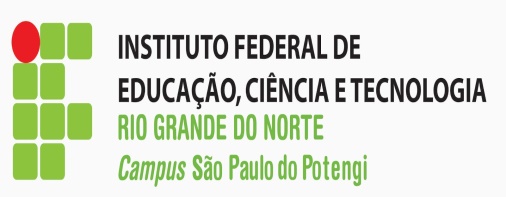 Vértice fora da origem
y
y  –  yo
yo
xo
x
X –  Xo
18
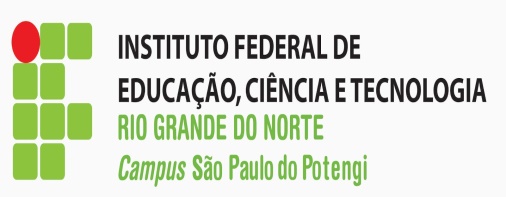 Equação geral
19
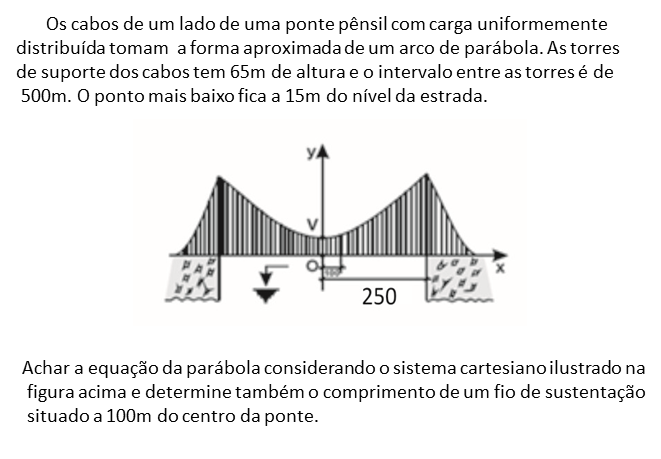 20
[Speaker Notes: Y=1/1250x² + 15para x = 100m => y = 23m]
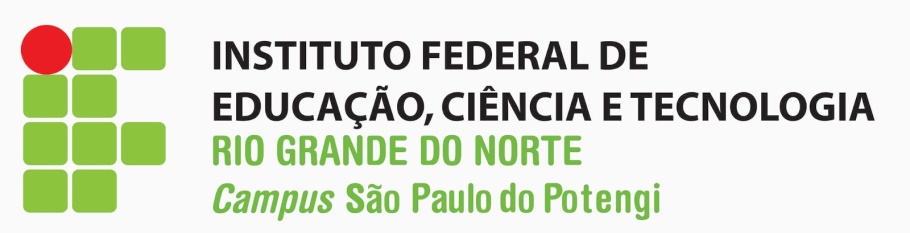 GEOMETRIA ANALÍTICAParábolas
Profª Juliana Schivani 
docente.ifrn.edu.br/julianaschivani
juliana.schivani@ifrn.edu.br